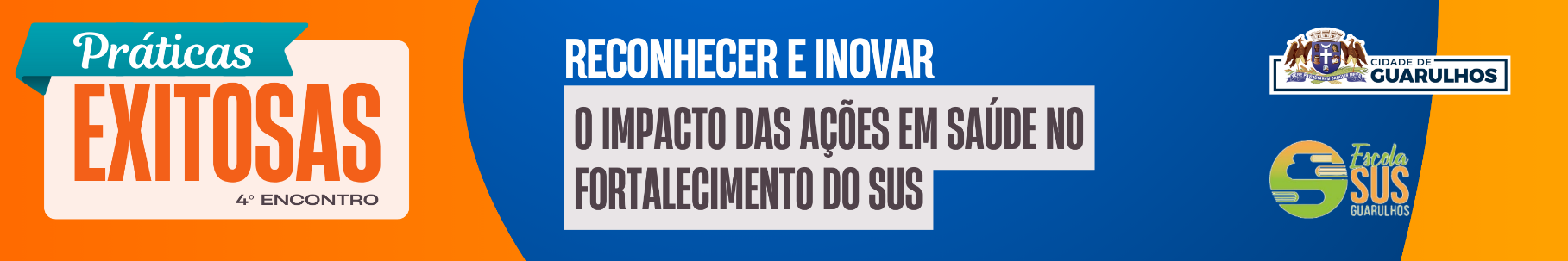 TÍTULO DO TRABALHO – ESCREVER EM NEGRITO, LETRA MAIÚSCULA E DEVE OCUPAR NO MÁXIMO 2 LINHAS
Nome dos autores (primeiro nome deve ser autor principal e o restante os co-autores) – Escrever a primeira letra do nome em maiúscula e o resto em minúscula)
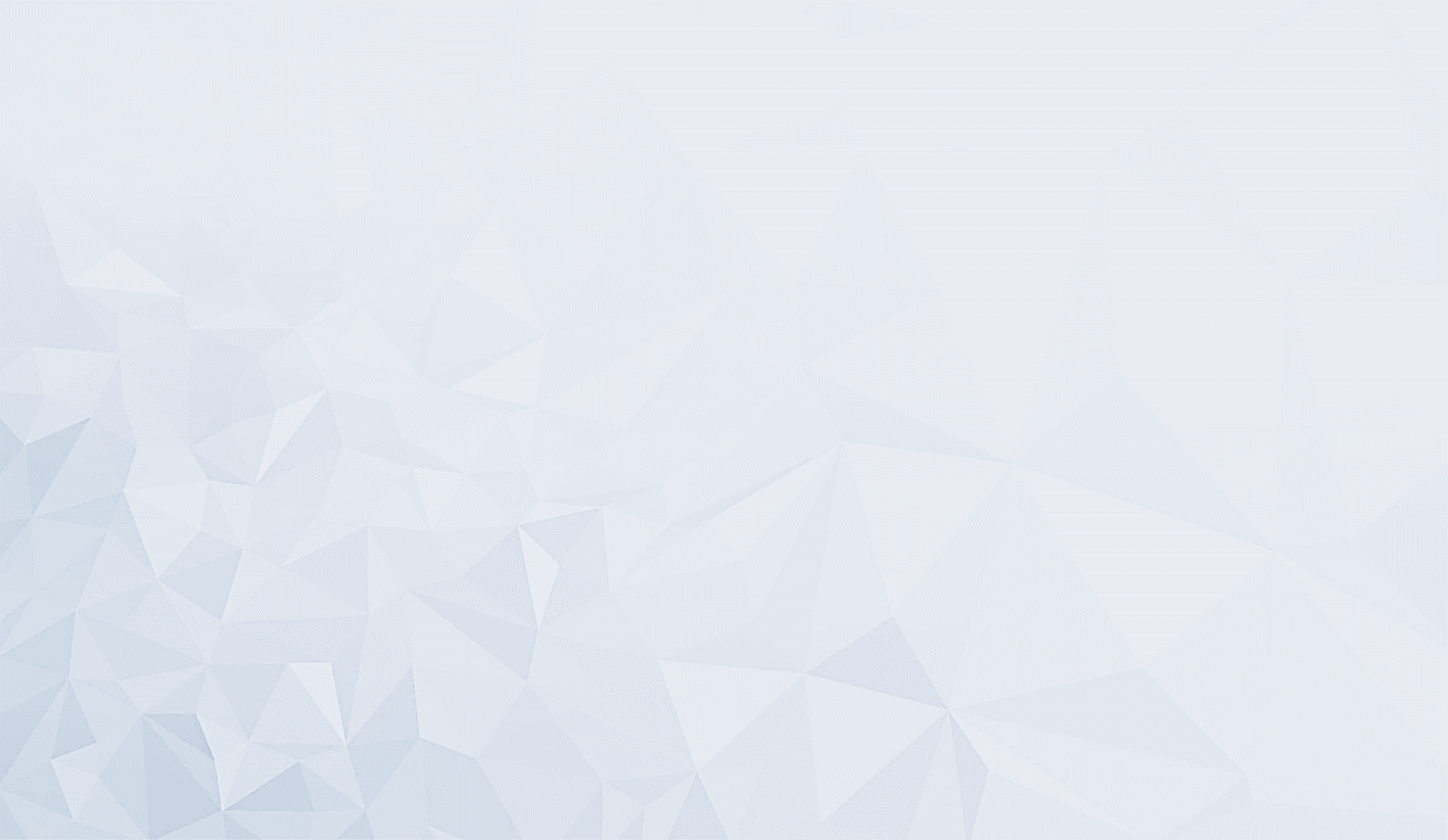 Introdução
Objetivos
A escrita sobre o que é a experiência, sobre o que ela fala/trata e o porquê foi desenvolvida/realizada, que é então a justificativa.
O que se tem como propósito, aquilo que se quer obter, alcançar, realizar.
Metodologia
Resultados
Descrição do processo para se atingir um determinado fim ou para se chegar ao conhecimento, ou seja, o caminho proposto e as ações planejadas.
São os frutos, produtos, o que foi alcançado, a partir dos objetivos e da metodologia utilizada. Lembramos que os resultados podem ser apresentados de várias maneiras, as vezes é possível quantificar, outras vezes pode ser uma descrição qualitativa.
Considerações Finais
São as conclusões que foram feitas no processo e na finalização da experiência/ vivência.